12 C1 and D1 - Intensity
Concept 0: The definition of intensity:

Intensity (I) is the amount of power delivered per unit area.  
I is in Watts per square meter (W/m2) or W m-2
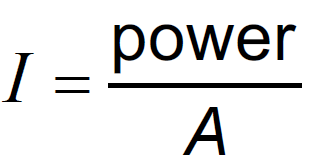 I 	– Intensity in W m-2
power 	– power in Watts
A 	– Area in m2
(8.2 in the data packet)
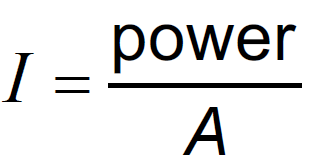 I 	– Intensity in W m-2
power 	– power in Watts
A 	– Area in m2
(8.2 in the data packet)
Example:  If the solar constant is 1360 W m-2, what is the power incident on a solar panel that measures 1.98 m x 0.990 m and is facing directly into the sun?  If the cells are 22.8% efficient, how much power do they generate? (2670 W, 608 W)
A sunlamp projects 45.0 Watts of power onto a piece of metal that measures 34.0 cm x 67.0 cm.  What is the intensity of the light?
198 Wm-2
On a winter day in Oregon, the solar flux is 365 Wm-2.  What is the total power incident on a roof that measures 12.5 m by 45.5 m and is angled cleverly so that it is perpendicular to the sun’s rays!!?
208 kW
You are designing a solar array for your house.  You want to generate 5000. W of electricity on a sunny 980. W m-2 day, but since your solar panels are only 22.8% efficient, you will need to capture 21,930 Watts of solar flux.  What area is required to capture this amount of solar flux?
22.4 m2
Concept 1: The inverse square law:

Intensity is proportional to the inverse of the square of the distance we are to a source:
I 	– Intensity in W m-2
x 	– the distance from the source
(4.3 in the data packet)
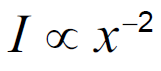 C1: Concept 1 – Apparent Brightness (The real formula in D.1)
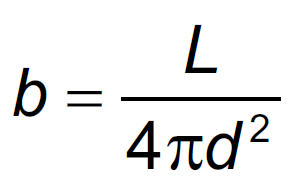 Apparent Brightness



b =  The apparent brightness in W/m2
L = The star’s Luminosity (in Watts) (power)
d = The distance to the star

L is spread out over a sphere..
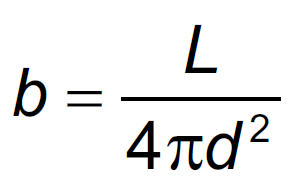 Apparent Brightness
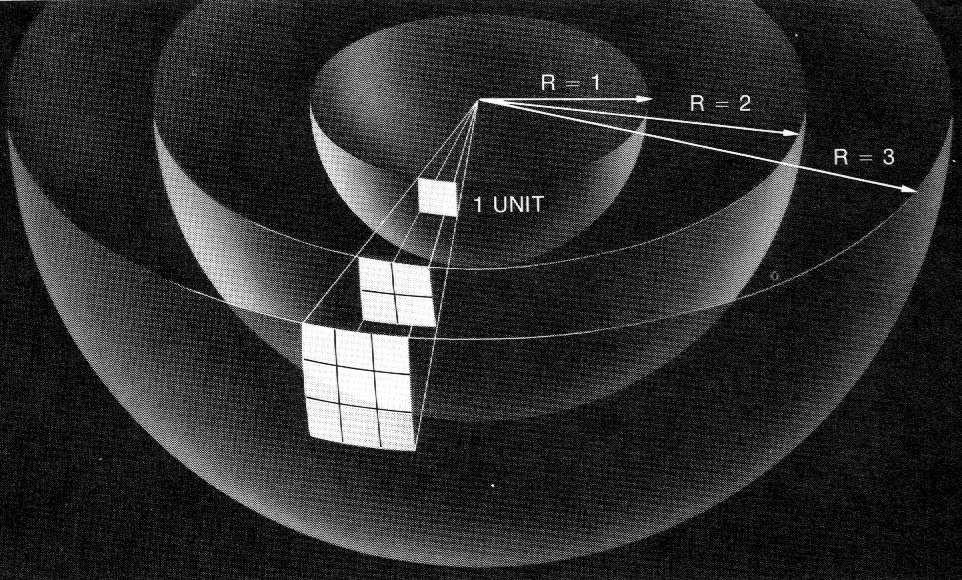 The inverse square relationship
From Jay Pasachoff’s Contemporary Astronomy
I 	– Intensity in W m-2
x 	– the distance from the source
(4.3 in the data packet)
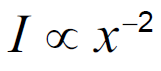 Example:  If we are 204 cm from a source our intensity is 
12.0 W m-2.  What would be our intensity if we were to move to 68.0 cm from the same source? (108 W m-2)
A sound source that is 4.50 m from us is hitting us with 3.40 mW m-2 of power.  What is the intensity if we were 6.70 m from it?
1.53 mW m-2
The intensity from a bright light is 260. W m-2 when we are 3.85 m from it.  At what distance would it be 450. W m-2?
2.93 m
What distance from a 60.0 W light source is the intensity 
12.0 mW m-2?
19.9 m
D1: Concept 2: The relationship between Amplitude and Intensity:

Intensity is proportional to the square of the Amplitude
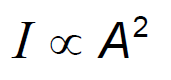 I 	– Intensity in W m-2
A 	– the amplitude of the wave
(4.3 in the data packet)
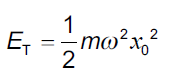 Example:  The intensity due to one of a double slit arrangement is Io.  What is the intensity of the central maximum of the interference pattern when both slits are allowed to constructively interfere? (4Io)
Three narrow slits close together are illuminated by light.  The intensity at the center of the three on a distant screen is 23.8 μW m-2. due to the light from one of the slits.  What is the intensity if all three constructively interfere at the center?
2.14x10-4 W m-2
A number of narrow slits close together are illuminated by light.  When only one of the slits illuminates the screen, the central bright spot has an intensity of Io.  When all of the slits illuminate the screen, the intensity is 25Io in the center..  How many slits are there?
5
Light from a heat lamp has an intensity of 467 W m-2.  If we were to double the amplitude of the light wave, what would be its intensity?
1868 W m-2